SWAG Network Lung  Cancer Clinical Advisory Group
Research Update

Gareth Ayre
20/05/2025
Recruitment by site Apr 2022 - present
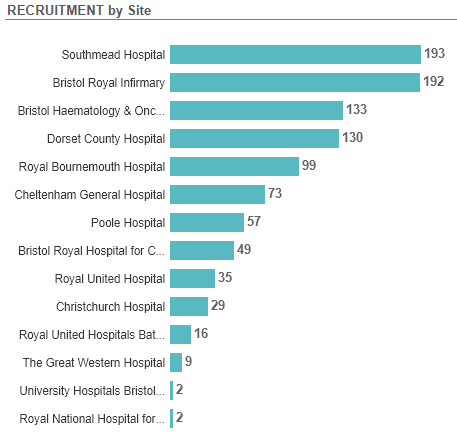 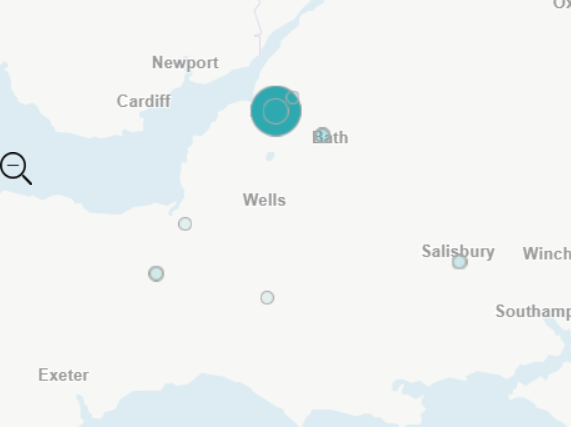 Pipeline studies
Bristol
BNT324-01 – Ph1b / 2 single arm, multiple cohort study of BNT 327 (VEGF/PD1 bivalent MAb) + BNT 324 (B7-H3 ADC) for 1L and 2L NSCLC, 1L and 2L SCLC and 2L EGFR
KRAScendo-02 – 1L KRAS G12C. Divarasib/pembro vs chemo/pembro

Taunton
BNT 327-06 – 1L NSCLC. Ph 2/3 RCT of Chemo + BNT327 vs SOC

Rare mutation trials open at Torbay:
EGFR exon 20ins – REZILIENT 3 (1L chemo +/- zipalertinib – option to crossover on PD)
HER2 – SOHO 02 (1L Oral HER2 TKI vs SOC chemo)
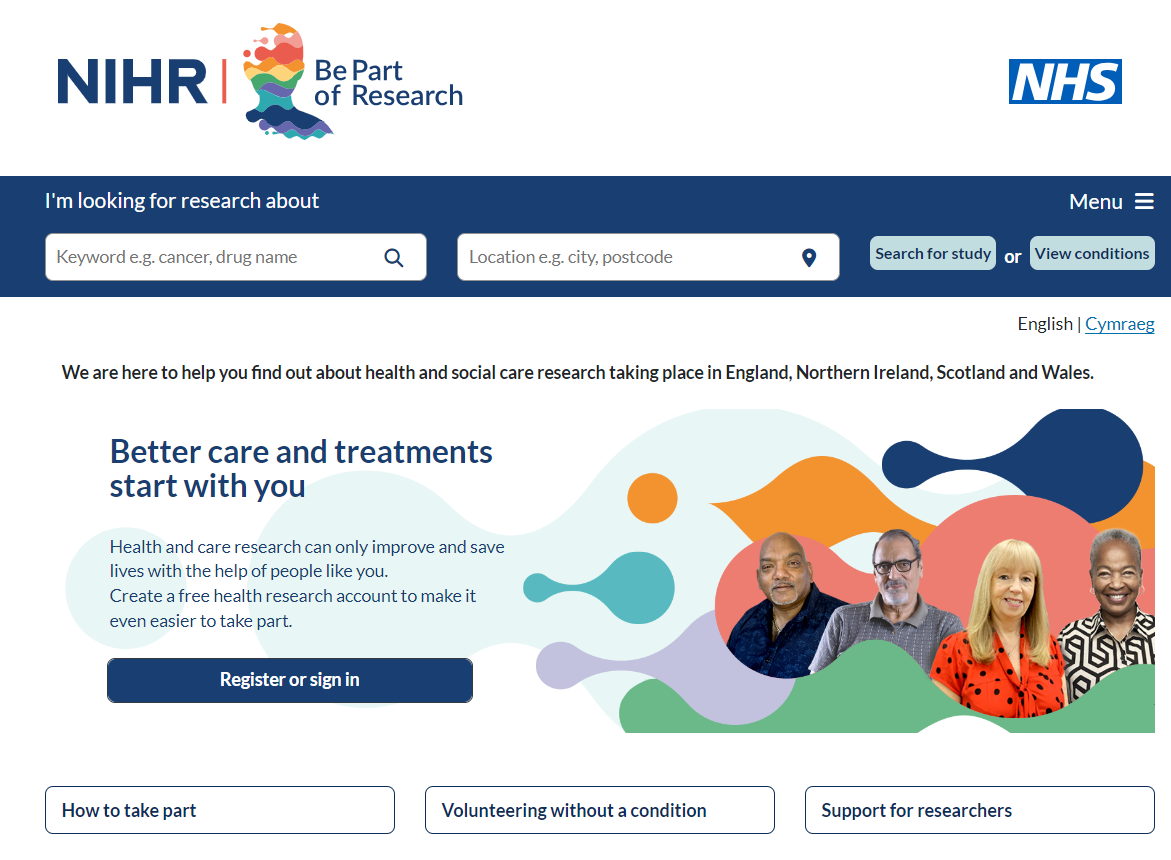 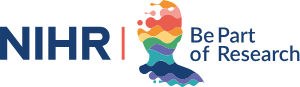 Be Part of Research is a UK-wide service that helps people find and take part in health and care research across nearly every health condition.

A resource for:
patients or their families keen to get involved in research
Researchers looking for target population for research

https://bepartofresearch.nihr.ac.uk/
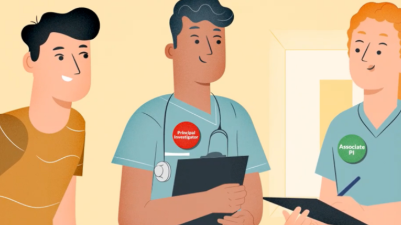 Associate Principal Investigator 
Scheme
Six month in-work training opportunity, providing practical experience for healthcare professionals starting their research career.  
People who would not normally have the opportunity to take part in clinical research in their day to day role have the chance to experience what it means to work on and deliver a NIHR portfolio trial under the mentorship of an enthusiastic Local PI.
CIs working with a CTU can register their study on the scheme 
https://www.nihr.ac.uk/health-and-care-professionals/career-development/associate-principal-investigator-scheme.htm
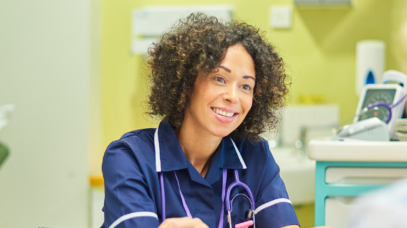 Principal Investigator Pipeline Programme
 (PIPP)
Overview
Research delivery nurses or midwives
12 to 18 months
Free if you’re eligible
Live virtual lessons, online learning and hands-on experience
Cohort 4 applications are open and will close at 11 am on Friday 30 May 2025
Please email nursingandmidwifery@nihr.ac.uk for more information
https://www.nihr.ac.uk/career-development/clinical-research-courses-and-support/principal-investigator-pipeline-programme
NIHR ODP https://odp.nihr.ac.uk/
Open data platform. Data on performance across whole RDN, including all specialty areas
NIHR Be Part of Research https://bepartofresearch.nihr.ac.uk/
See which studies are open across the country 
Find a Clinical Research Study (ODP) http://csg.ncri.org.uk/portfolio/portfolio-maps/
Search for a study to fit criteria.  Good for horizon scanning, eligibility criteria
Specialty & Settings Support SWC RRDN
Cancer Specialty Lead: Mark Beresford (RUH)  

Haematology Specialty Lead: Sally Moore (UHBW)

Palliative Care Specialty Lead:  TBA

Imaging Specialty Lead: Hedvig Karteszi (UHBW)

Hospital Settings Lead: Edward Carlton (UoB)

National Cancer Specialty Leads: Jonathan Wadsley, Amarnath Challappalli, Lizzie Smyth
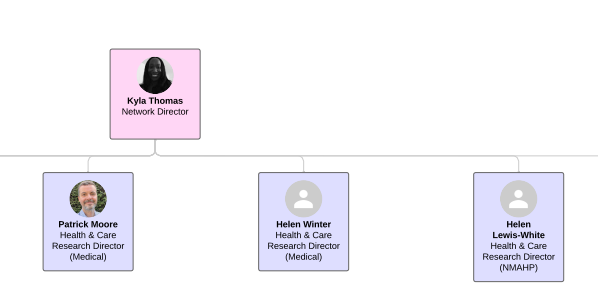 RRDN Contacts
swc.rrdn@nihr.ac.uk

Study Support Service Manager: claire.matthews@nihr.ac.uk

CAG Research Lead: gareth.ayre@uhbw.nhs.uk